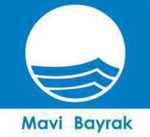 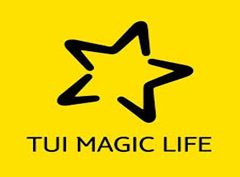 2024 YILI
MAVİ BAYRAK
ÇEVRE EĞİTİM VE BİLİNÇLENDİRME 
ETKİNLİKLERİ DOSYASI
COĞRAFİ KONUM


TUI MAGIC LIFE Bodrum, Ege Bölgesi`nde, Muğla ilinin Bodrum ilçesinin İçmeler mevkinde bulunmaktadır. Bodrum’a 7 km, Milas Havaalanına 43 km uzaklıktadır.
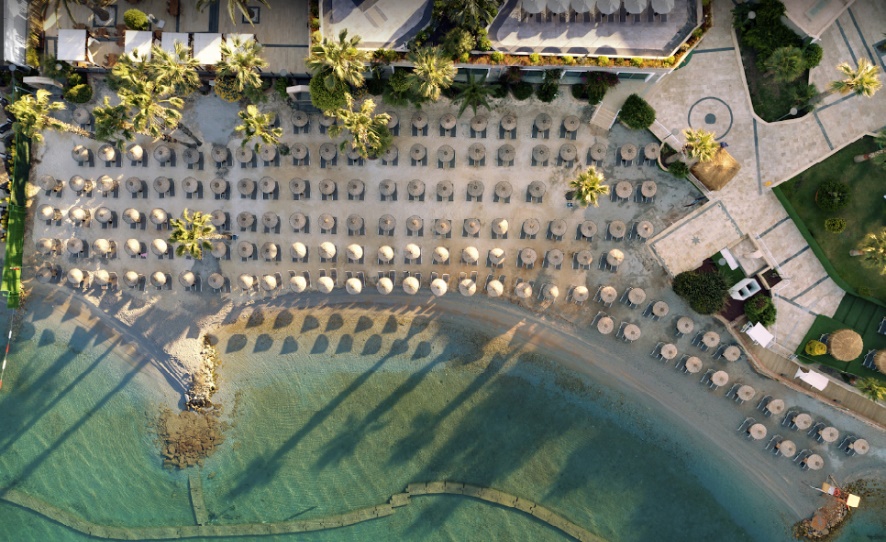 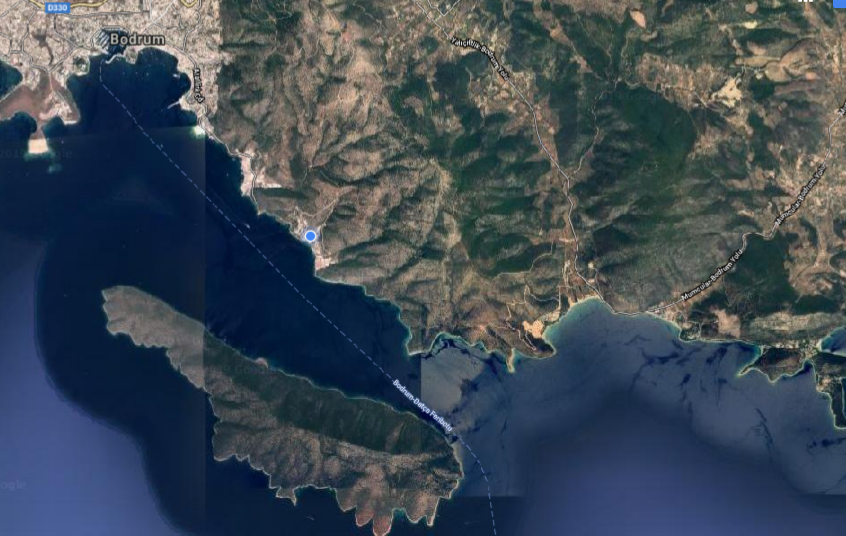 EK-1
2023 YILINDA GERÇEKLEŞTİRİLEN ÇEVRE EĞİTİM ETKİNLİKLERİ
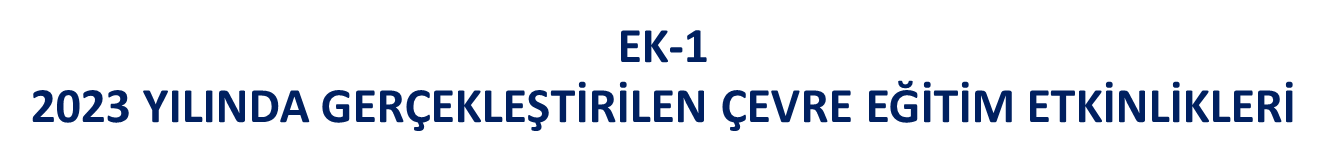 ETKİNLİK 1
KÜRESEL DÜŞÜN YEREL HAREKET ET SLOGANI İLE;
	Çevre kirliliği hakkında misafirlerimizin ve çalışanlarımızın farkındalık kazanması için belirli periyotlarda sahil ve otel çevresi temizlikleri düzenledik.
ETKİNLİK TARİHİ
MAY-SEP 2023
ETKİNLİĞE AKTİF OLARAK KATILANLAR
Departman müdürleri, personellerimiz ve misafirlerimiz
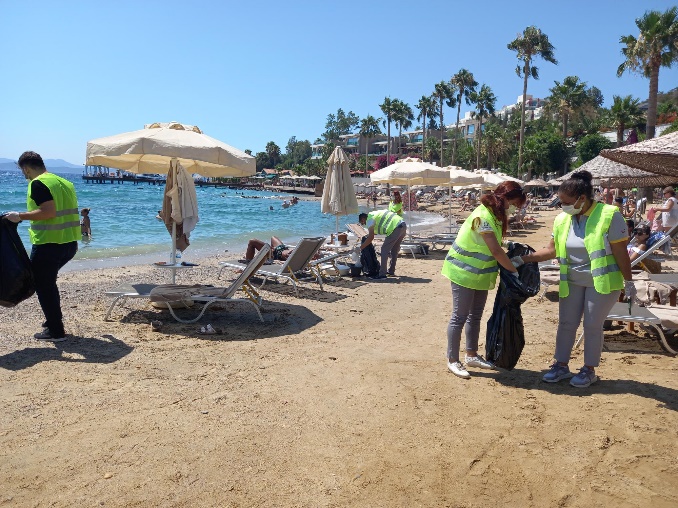 ETKİNLİK 2
Otelimizdeki dalış okuluyla birlikte Deniz Dibi Temizliği Yapılmıştır.
ETKİNLİK TARİHİ
MAY 2023
ETKİNLİĞE AKTİF OLARAK KATILANLAR
Departman müdürleri
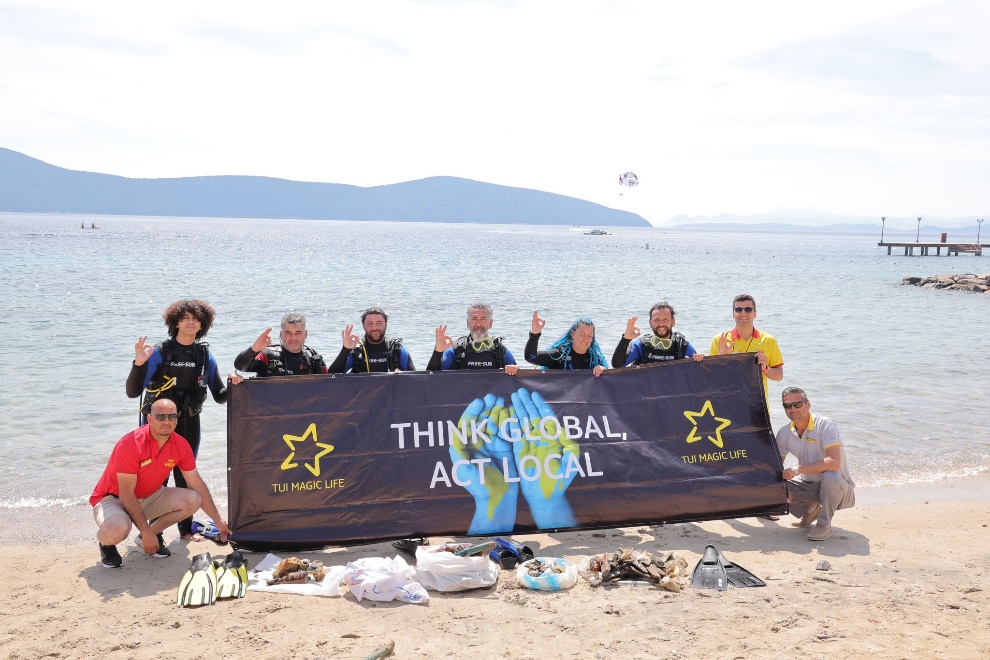 ETKİNLİK 3
17 Mayıs Geridönüşüm gününde otelimizdeki Kids Club ta çocuklarla birlikte uygulamalı atık ayrıştırma etkinliğ düzenledik.
ETKİNLİK TARİHİ
MAY 2023
ETKİNLİĞE AKTİF OLARAK KATILANLAR
Departman müdürleri
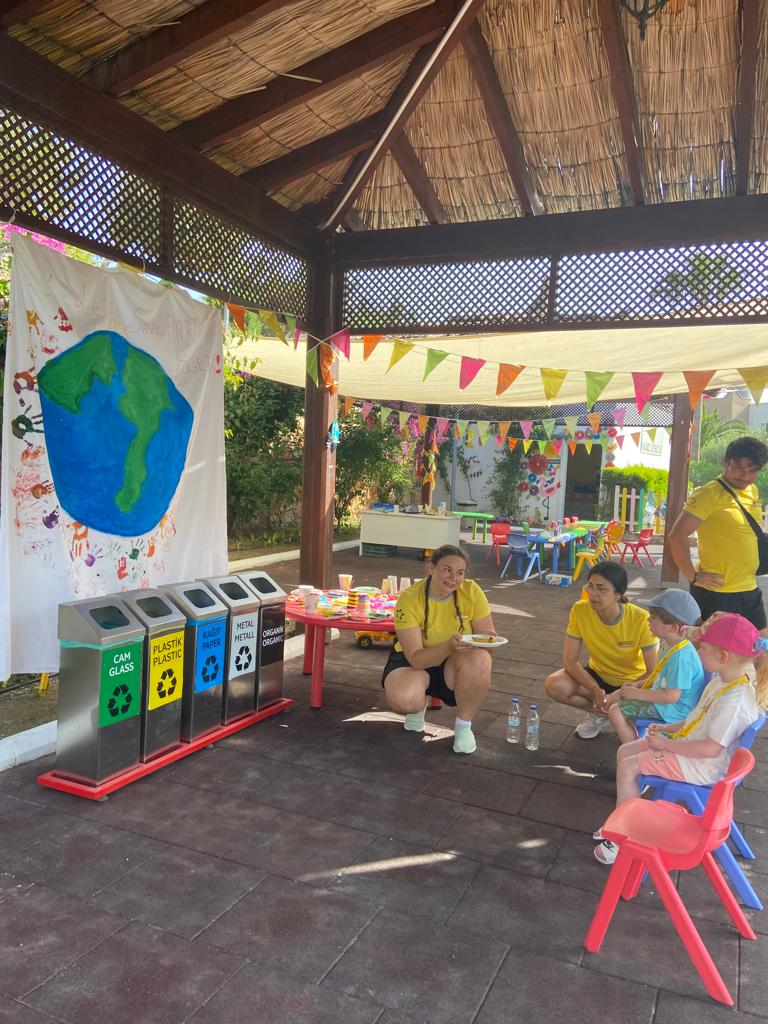 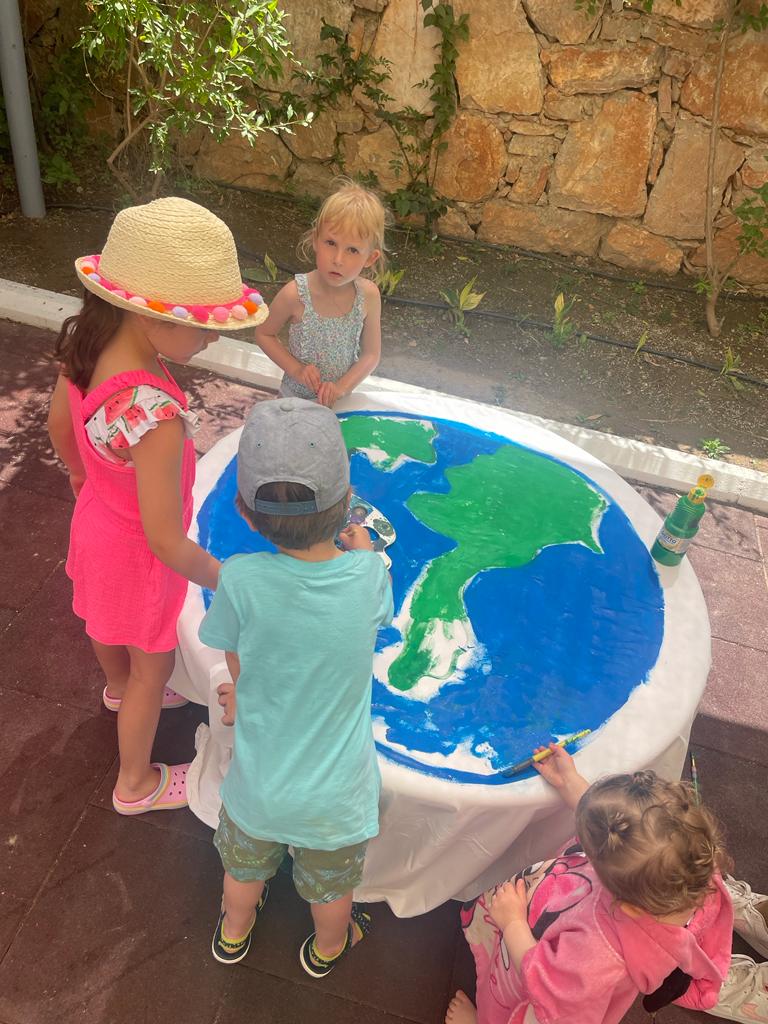 ETKİNLİK 4
Bodrum da 2 köy okuluna tablet çantası bağışında bulunduk.
ETKİNLİK TARİHİ
KASIM 2023
ETKİNLİĞE AKTİF OLARAK KATILANLAR
Departman müdürleri
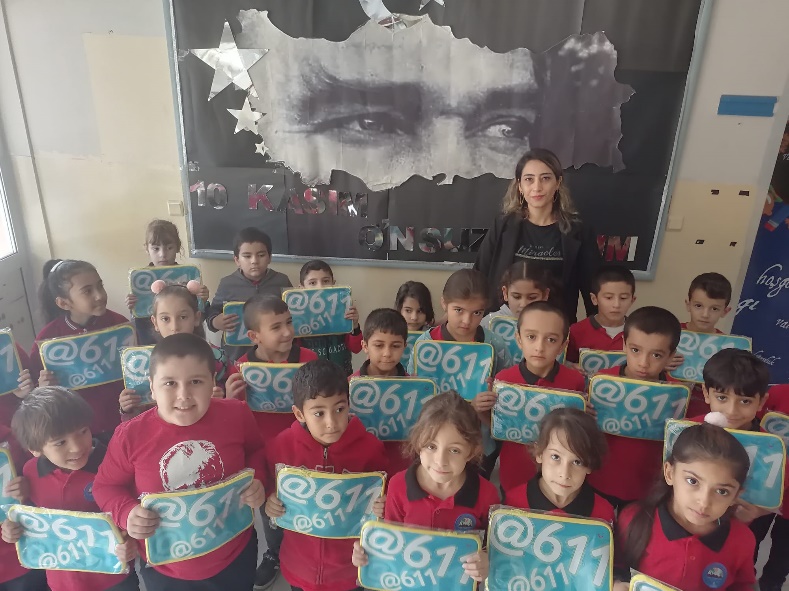 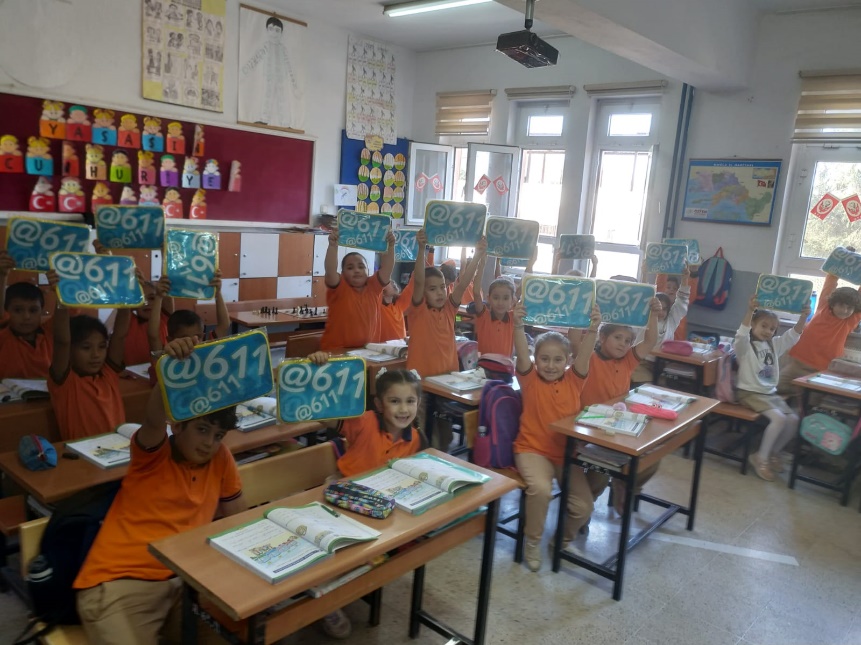 ETKİNLİK 5
Bodrum Torba Hayvan Barınağına küçük dostlarımız için otelimizdeki kullanılmayan teksttilleri bağışladık.
ETKİNLİK TARİHİ
KASIM 2023
ETKİNLİĞE AKTİF OLARAK KATILANLAR
Departman müdürleri
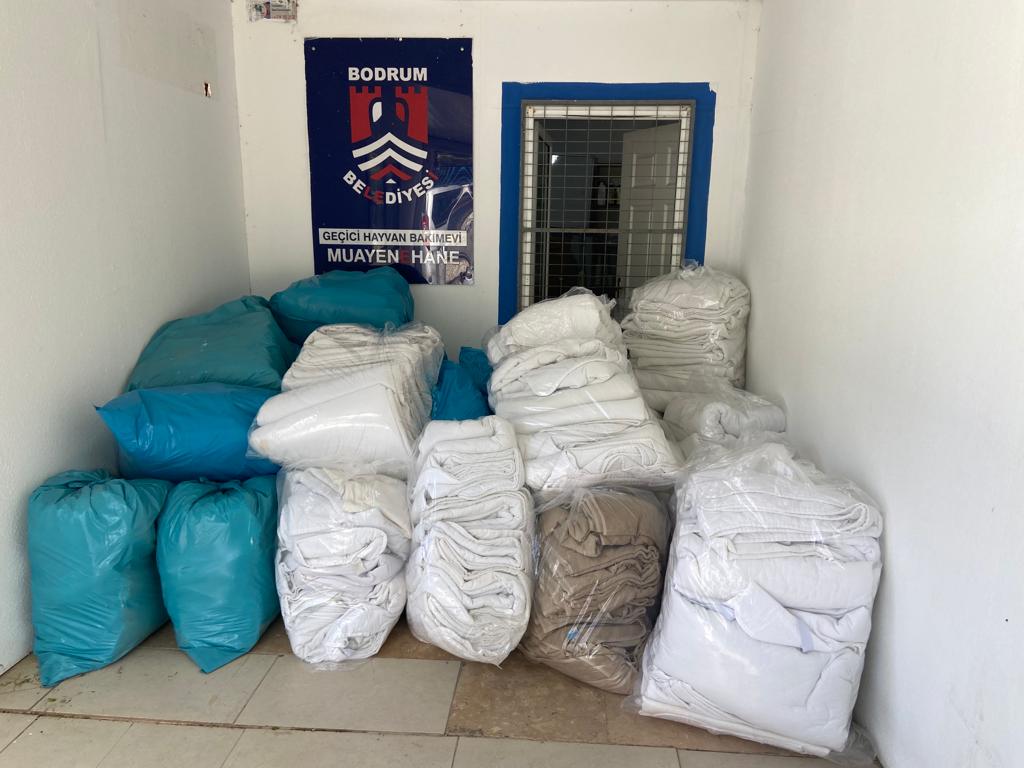 EK-2
2024 YILINDA GERÇEKLEŞTİRİLECEK ÇEVRE EĞİTİM ETKİNLİKLERİ